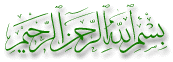 مبانی روش تحقیق در علوم پزشکی
علی‌اکبر حق‌دوست، پژوهشکده آینده‌پژوهی در سلامت
	 دانشگاه علوم پزشکی کرمان
روش تحقیق چیست؟
مجموعه‌ای از دانش‌ها، مهارت‌ها و نوع نگاه خاص به دانش که کمک می‌کند یک فرد بهتر و دقیق‌تر مشی علمی داشته و چه در تولید دانش (به عنوان پژوهشگر) و چه عنوان مصرف‌کننده عملکردی بهتر از خود بروز دهد.
چه مباحثی در روش تحقیق قابل طرح است؟
تفکر خلاق
نگاه کنکاش‌گرایانه 
فلسفه علم و مبانی بنیادین بر چرایی و چیستی علم
آشنایی با انواع مطالعات و اجزای آنها
شیوه تنظیم صحیح پروپزال تحقیق
شیوه مدیریت پژوهش و هدایت یک کار بزرگ تیمی
تفسیر صحیح و دقیق یافته‌ها و نگارش علمی
درک و برداشت مناسب از متون علمی
مدیریت زمان، منابع مالی و انسانی
آشنایی با مبانی اخلاق پژوهش در مراحل مختلف
ترجمان دانش
......
تفکر خلاق
خلاقیت و نوآوری زیربنای تحقیق و کنکاش
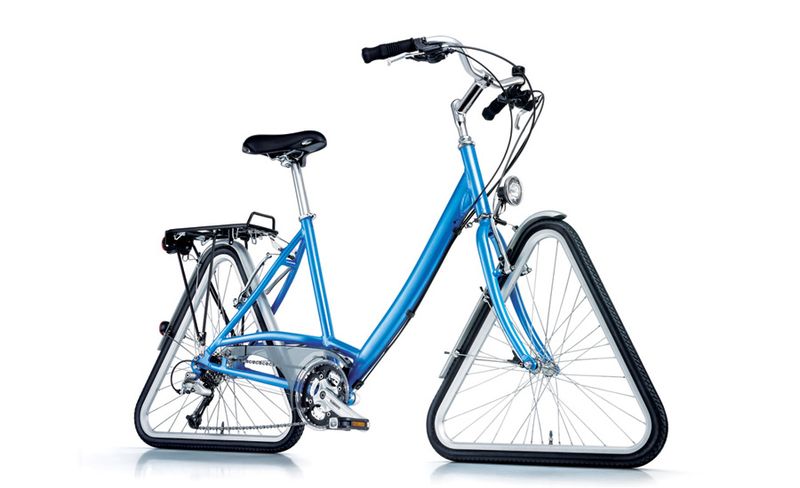 هر سازمان/فرد خلاقی الزاما نوآور نيست، خلاقيت ايده‌های جديد توليد می‌کند، ولی برای نوآوری اين ايده‌ها بايد ارزيابی و پياده‌سازی شوند.
نقش خلاقیت
خلاقيت جزئی از تفکر تحليلی است.
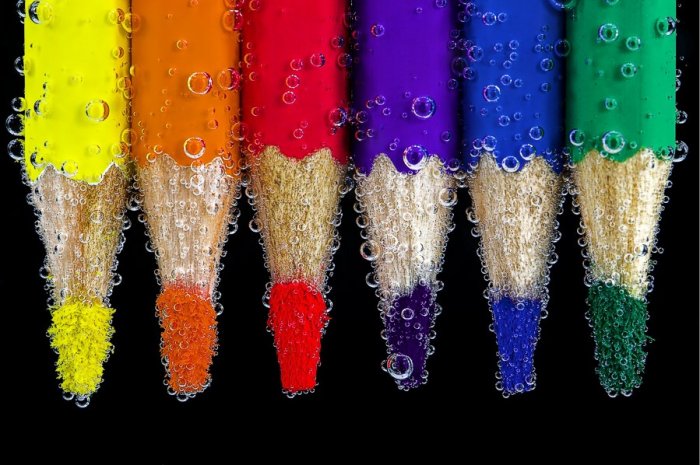 تفکر جانبی
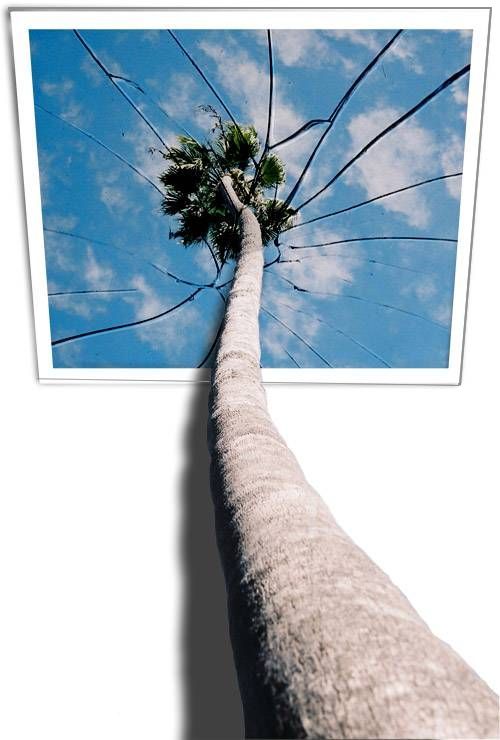 هدف تفکر جانبی فائق آمدن بر اين محدوديتها از طريق ارائه ابزاری برای:
 دوباره سازمان دهی کردن، 
برای فرار از کليشه الگوها، 
برای کنار هم گذاشتن اطلاعات به طريقی جديد تا ايده های جديد بوجود آيند.
علي اكبر حقدوست
7
سطوح تفکر موثر
Critical thinking
Creative thinking
Collaborative thinking
Caring thinking
ذهن کنکاش‎گر
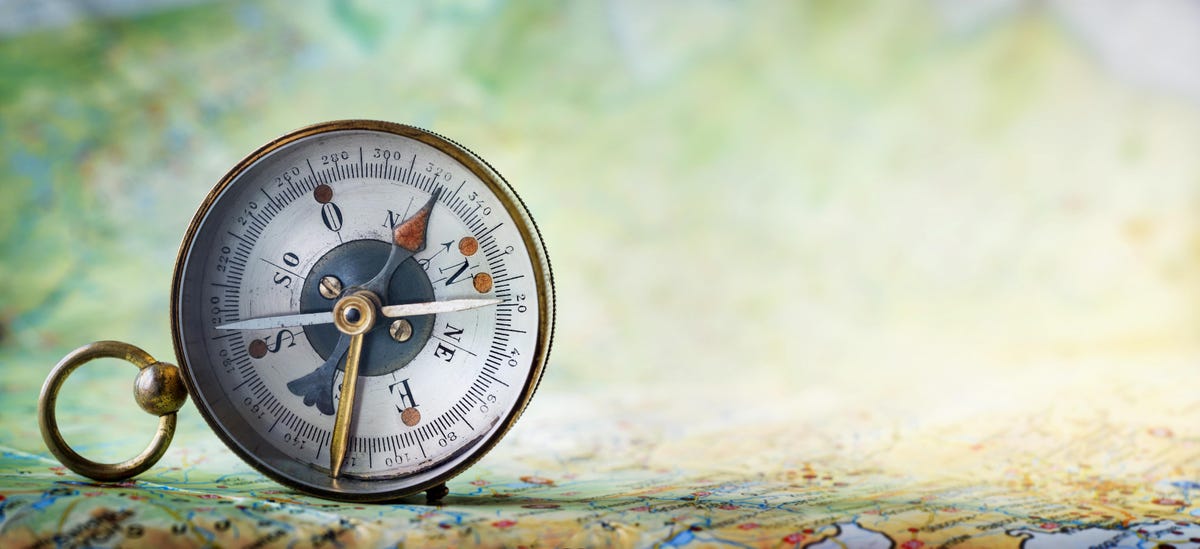 تفاوت بین خلاقیت و کنکاش‎گری
خلاقیت: نگاه نو به موضوعات و ارایه راهبردی جدید و راهکاری خلاقانه


کنکاش‌گری: خوب دیدن و خوب فهم کردن محیط برای خلق سوالات
تحقیق با یک سوال خوب شروع می‎شود؟
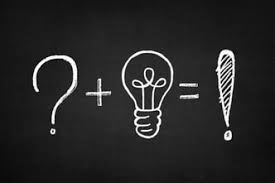 چگونه به یک سوال مناسب برای تحقیق رسید؟
نگاه به محیط برای تولید فرضیه جدید (exploration)
تحلیل عمیق و تجزیه مشکلات غامض به اجزای قابل تحقیق
شرح دقیق آنچه مشاهده می‎شود
تحلیل لایه‎ای علل (causal layered analysis)

تلاش برای تایید یا رد فرضیه‎های موجود
انتخاب بهترین فرضیات برای مطالعه
اتخاذ بهترین روش برای ارزیابی فرضیات
درک درست از روابط واقعی و روابط کاذب/خطاهای مطالعات/محدودیتهای پژوهشها
شبه علم
خرافات
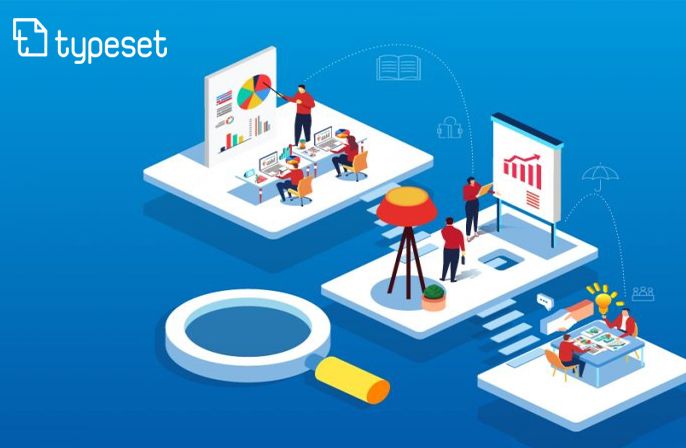 روش تحقیق
اجزای اصلی متدلوژی تحقیق
متدلوژی تحقیق یعنی روشن و استاندارد نمودن پژوهش از ابتدا تا انتهای کار

برای هر پژوهش حداقل بایست سه مرحله را در نظر گرفتن
طراحی منشور تحقیق (نوشتن پروپزال) که نقشه راه پژوهش خواهد بود
مراحل اجرایی تحقیق و راههای اصلاح مشکلاتی که در حین انجام کار پیش می آید
تحلیل نتایج و نوشتن نتایج و حتی انتشار و کاربردی نمودن یافته ها
برداشت درست از ابعاد متدلوژی تحقیق
متدلوژی تحقیق بایست مسیر دقیق تحقیق را روشن نماید.
چگونه و چرا سوال پژوهش مهم است؟
چگونه بایست سوال پژوهش را تجزیه نمود و راه رسیدن به پاسخ درست را کشف نمود
چگونه باید تحقیق را انجام داد. یعنی مشخص نمود که چه متغیرهایی در چه گروههای باید  و چگونه سنجیده شود 
باید روشن نمود که چگونه نتایج تحقیق تفسیرشده و یافته ها منتشر خواهند شد.
پروپزال یا منشور تحقیق
مستندی ساختارمند که به داوران و خوانندگان بیان می‌کند ساختار و ابعاد تحقیق چگونه است
سوال و فرضیه مورد تحقیق چیست؟
چرا این سوال یا فرضیه مهم است؟
چه چیزی به دانش اضافه می‌کند؟
چگونه مطالعه انجام می‌شود؟
چگونه محدودیت‌ها و خطاها کنترل می‌شود؟
شیوه تجزیه و تحلیل و تفسیر نتایج چه خواهدبود؟
زمانبندی و بودجه‌بندی تحقیق چگونه است؟
شیوه مدیریت، نظارت، تضمین کیفیت چگونه خواهدبود؟
ابعاد مختلف اخلاق در پژوهش چگونه در نظر گرفته‌خواهدشد؟
نمونه‌گیری
انتخاب مواردی از بین کل جمعیت هدف که نماینده خوبی برای پاسخ به سوال پژوهش باشد.
مفهوم نمونه‌گیری بسته به نوع مطالعه متفاوت است.
مطالعات مقطعی: نمونه‌ای تصادفی از جامعه هدف
مطالعات کوهورت: عمدتاً ریزش نمونه‌های ممکن است باعث سوگیری شود
مطالعات مورد-شاهدی: شیوه انتخاب موارد و شاهدها باید با دقت بسیار زیاد باشد
مطالعات مداخله‌ای: نمونه‌گیری معمولاً تصادفی نیست ولی شیوه تقسیم نمونه‌ها در گروه مداخله و شاهد باید با دقت انجام شود
مطالعات کیفی: نمونه‌گیری هدفمند و با توجه به اهداف مطالعه انجام می‌شود.
عمده مبانی تئوریکی که برای نمونه‌گیری ذکر می‌شود مربوط به مطالعات مقطعی است.
جامعه و نمونه: بررسی میزان مصرف سیگار در نوجوانان شهر کرمان
جامعه هدف: نوجوانان شهر كرمان
جامعه آماري: دانش آموزان دبيرستاني
نمونه: 200 دانش آموز
نمونه هاي كامل شده:
160 نفر كه به پرسشنامه پاسخ داده اند
مفهوم اعتبار در نمونه‌گيري
اعتبار داخلي Internal validity: چه میزان دقت در جمع آوری اطلاعات نمونه های مورد بررسی وجود داشته‌است

اعتبار خارجي External validity: نمونه گرفته‌شده چه میزان مشابهت با کل جامعه مورد مطالعه دارد
انواع نمونه‌گيري
احتمالي: همه افراد جامعه شانس مشخص و قابل استحصال حضور در نمونه را دارند

غير احتمالي: همه افراد جامعه شانس حضور ندارند.
نمونه گيري احتمالي ساده و منظم
تصادفي ساده: قرعه كشي
برای نمونه‌گیری تصادفی ساده نیاز به چارچوب نمونه‌گیری (sampling frame) داریم
تصادفي منظم: منطبق بر يك قاعده و قانون مشخص
نمونه گيري طبقه‌ای
طبقه‌اي stratify: جامعه به گروه‌هايي تقسيم شده و از هر گروه تعدادي انتخاب مي‌شوند
نمونه‌گيري خوشه‌ای
خوشه‌اي clustering: جامعه به گروه‌هايي تقسيم و از بين آنها يك يا چند گروه انتخاب مي‌شوند.
نمونه گيري چند مرحله ای
نمونه گيري چند مرحله اي (multistage): یعنی ترکیب این روشها و تنظیم مدلی تناسب با نیازها و شرایط

بررسی میزان مصرف سیگار در دانش آموزان شهر کرمان

تقسیم شهر کرمان به چند منطقه
تقسیم مدارس هر منطقه به پسرانه و دخترانه
انتخاب 3 مدرسه پسرانه و 3 مدرسه دخترانه در هر منطقه
انتخاب یک کلاس از هر رده تحصیلی
گزینش دانش آموزانی که فامیل آنها با ”ک“، ”د“ و ”ل“ شروع می شود
نمونه‌گيري غير احتمالي
نمونه‌گيري آسان   convenience of haphazard

نمونه‌گيري قضاوتي

نمونه‌گيري سهميه‌اي
حجم نمونه
مفهوم و كاربرد حجم نمونه

روشهاي محاسبه حجم نمونه
آماري
مطالعات مشابه
امكانات موجود
چرا در مطالعات آزمايشگاهي حجم نمونه كمتري نياز است؟
عوامل موثر در حجم نمونه
امكانات موجود
هزينه مورد نياز
مسايل اخلاقي
خطاهاي آماري مورد قبول

مفهوم دقت در تخمين در مطالعات توصيفي
مفهوم دقت در تخمين در مطالعات تحليلي
مفهوم ميزان تاثير
 effect size or clinical importance difference
انواع مطالعات
یک تحقیق از زوایای مختلف قابل تقسیم‌بندی است و برای پاسخ به سوال پژوهش و همچنین با در نظر گرفتن معذوریت‌های اجرایی، بار مالی و مباحث اخلاقی باید بهترین شیوه مطالعه تعیین شود.
مطالعات بنیادی  و کاربردی
مطالعات کاربردی: مطالعاتی که برای نتایج آنها در زمان و مکان تحقیق کاربردی متصور است مانند بررسی عوامل خطر بیماریهای قلبی-عروقی در کشور
مطالعات بنیادی: مطالعاتی که برای توسعه دانش بشری انجام می‌شوند ولی برای نتایج آنها کاربرد شناخته شده‌ای در زمان و مکان مورد مطالعه وجود ندارد مثلاً بررسی اثرات بی‌وزنی در فضا بر تولیدمثل تک سلولی‌ها
مطالعات بنیادی/کاربردی: مطالعاتی که هر دو خصوصیت فوق را با هم داشته‌باشند
مطالعات کمی و کیفی
مطالعات کمی: متغیرها سنجیده و برای تحلیل اطلاعات و بسط نتایج به جامعه از روش‌های آماری استفاده می‌شود

مطالعات کیفی: مفاهیم به جای متغیرها سنجیده می‌شوند و هدف درک عمیق روابط در بین نمونه‌ها است نه تعمیم آنها به جامعه؛ لذا روش‌های تحلیل محتوا جای روش‌های آماری را در تجزیه و تحلیل و تفسیر نتایج می‌گیرند
مطالعات فردی و مطالعات اکولوژیک
مطالعات فردی: اطلاعات افراد تک به تک جمع‌آوری می‌شود مانند بررسی رابطه بین مصرف سیگار و فشارخون

مطالعات اکولوژیک: اطلاعات جوامع مختلف با هم مقایسه می‌شوند مانند بررسی درصد شیوع پرفشاری خون در شهرهای مختلف کشور و بررسی ارتباط آن با ارتفاع از سطح دریا، در این مطالعه جمعیت هر شهر و حتی یک استان به عنوان یک واحد مطالعه در نظر گرفته‌می‌شود
مطالعات اولیه و ثانویه
مطالعات اولیه: مطالعاتی هستند که بر روی نمونه‌های اصلی مانند انسانها، حیوانات، سلول‌ها و یا مواد شیمیایی مستقیماً انجام می‌شوند

مطالعات ثانویه: مطالعاتی هستند که بر روی نتایج مطالعات اولیه انجام می‌شوند مانند مطالعات کتابخانه‌ای، مطالعات مرورساختاریافته و متاآنالیز
مطالعات مشاهده‌ای و مداخله‌ای
مطالعات مشاهده‌ای: یعنی بررسی و سنجش متغیرها بدون تاثیرگذاری بر آنها مانند مقایسه میزان یادگیری دانشجویان دختر و پسر

مطالعات مداخله‌ای: یعنی تاثیرگذاری بر روی متغیرهای مستقل و بررسی تاثیرات این تغییرات بر روی متغیرهای وابسته مانند مقایسه تاثیر غذاهای کم نمک در مقایسه با غذاهای معمولی بر فشارخون بیماران مبتلا به پرفشاری خون
مطالعات توصیفی و تحلیل
مطالعات توصیفی: مطالعاتی هستند که برای تعیین میانگین یک متغیر در جامعه و یا تعیین فراوانی یک پدیده بکار می‌روند مانند تعیین میانگین نمرات دانشجویان در دروس اختصاصی و یا تعیین درصد دانشجویانی که در دروس اختصاصی نمره الف کسب نموده اند

مطالعات تحلیلی: مطالعاتی هستند که برای تعیین ارتباط بین متغیرها بکار می‌روند مانند بررسی رابطه بین بومی بودن و موفقیت تحصیلی
مطالعات مقطعی و مطالعات طولی
مطالعات مقطعی: مطالعاتی هستند که در یک زمان نقطه از زمان تمام متغیرها سنجیده می‌شود مانند بررسی رابطه بین متوسط مدت فعالیت بدنی در روز و سطح چربی‌های سرم که در یک زمان نمونه خون گرفته شده و هم زمان پرسشنامه در مورد فعالیتهای بدنی پر می‌شود
مطالعات طولی: مطالعاتی هستند که متغیرهای مستقل و وابسته با تقدم و تاخر زمانی جمع آوری می‌شوند
مطالعات آینده نگر که متغیر مستقل ثبت و در آینده وقوع متغیر وابسته سنجیده می‌شود
مطالعات گذشته نگر که متغیر وابسته در زمان حال ثبت و بر اساس پرسشگری و یا بررسی مستندات متغیر مستقل در گذشته تعیین می‌گردد
جایگاه روش‌های جمع‌آوری اطلاعات
بعد از شناختن دقیق متغیرها و تعریف عملیاتی از آنها باید به دقت شیوه جمع‌آوری اطلاعات را شرح داد
درجمع‌آوري اطلاعات بايد سعی شود
دقيقترين اطلاعات مورد نياز ثبت شود

سريعترين روش ممكن به اطلاعات مورد نیاز دست یافت

اطلاعات را به ارزانترين روش ممكن جمع‌آوری کرد

اطلاعات به معتبرترين روش ممكن جمع‌آوری شود
روشهاي جمع‌‌آوري اطلاعات
استفاده از اطلاعات و مستندات موجود (داده‌های ثانویه)

مشاهده

مصاحبه

پرسشنامه
اطلاعات و مستندات
بانکهای اطلاعات کاغذی، الکترونیکی، منطبق بر اهداف تحقیق یا بانک‌هایی که با اهداف مجزا از هدف تحقیق جمع‌آوری می‌شود

روش سریع و کم هزینه‌ای است که البته ممکن است دقت آن کم باشد و یا برای دستیابی به اطلاعات نیاز به گرفتن مجوزهای بسیار سخت از مراجع مرتبط باشیم.
بررسی مستندات موجود
انواع روشهاي استخراج اطلاعات از مستندات

اطلاعات دسته بندي
اطلاعات غير دسته بندي شده
مشاهده
اطلاعات بدست آمده در آزمایشگاه‌ها به وسیله ابزارها و وسايل آزمايشگاهي 
و یا از طریق
مشاهده حوادث و اتفاقات پيراموني که می‌تواند به اشکال زیر باشد
مشاركتي یعنی مشاهده‌گر یکی از اعضای تیم و یا گروه مورد مطالعه باشد
نيمه‌مشاركتي یعنی مشاهده‌گر جزو تیم و یا گروه مورد مطالعه نیست ولی در ارتباط با موضوع می‌باشد
غير‌مشاركتي که مشاهده‌گر کاملاً مستقل از فرایند مورد مطالعه می‌باشد

هر یک از اشکال مشاهده می‌تواند به صورت مخفیانه باشد و یا به شکل آشکار

در کل روش مشاهده روشی وقت‌گیر، دشوار و پرهزینه است ولی در بسیاری موارد دقیق‌ترین اطلاعات ممکن را ارایه می‌دهد
محدوديت‌هاي مشاهده
تاثير حضور مشاهده‌گر
اتكا به زمان حال
حوادث غير‌‌ قابل پيش‌‌بيني
وسعت حادثه
كيفي بودن اطلاعات
متكي بودن به ظواهر امور
مصاحبه
ساختار يافته: بر اساس قوانین و اصول از قبل تنظیم شده

نيمه ساختار يافته: اصول کلی مصاحبه مشخص شده‌است ولی مصاحبه‌گر می‌تواند در بعضی موارد مانند توالی مطالب و یا مدت زمان مصاحبه تا حدودی تاثیر بگذارد

غيرساختار يافته: اهداف مصاحبه از قبل تعیین شده ولی شیوه، مدت، توالی و سایر مشخصات مصاحبه توسط مصاحبه‌گر تعیین می‌شود
عوامل موثر بر نتايج  مصاحبه
مصاحبه كننده

مصاحبه شونده

محيط مصاحبه

شيوه مصاحبه
ساختار مصاحبه
مصاحبه فردی
مصاحبه گروهی
متجانس
نامتجانس
شیوه تعاملات در مصاحبه
یک سویه
دو سویه
چند سویه
شیوه اداره مصاحبه
Nominal group discussion
Delphi
In-depth interview
پرسشنامه
یعنی جمع‌آوری اطلاعات از طریق سوال از نمونه‌ها

مزاياي پرسشنامه
سرعت
ارزان بودن
وسعت اطلاعات جمع‌آوري شده

معايب پرسشنامه
افراد بي سواد
پرشدن توسط ديگران

شيوه پر نمودن پرسشنامه
پستي
حضوري
اينترنتي
خود ايفا بودن يا نبودن پرسشنامه
انواع سوالات پرسشنامه
بازopen که می تواند کوته پاسخ و یا تشریحی باشد
بسته close
نيمه بسته semi-close
جور كردندي matching
رتبه‌گذاري rank list

سوالات تصویری در مقابل سوالات متنی
انواع خطاهاي اندازه‌گيري
A
B
C
D
انواع خطاهاي اندازه‌گيري
خطاي تصادفي Random error

خطاي منظم يا سوگيري يا تورش Bias/systematic

خطاي مخدوش‌كننده Confounding effect

خطای عدم تجانس ابزارها Disagreement

خطای در تشخیص/افتراق  Discrimination error
انواع خطاهاي تصادفي
مشاهده گر

ابزاري

ثبت و ضبط اطلاعات
انواع خطاهاي منظم
انتخاب selection bias
نمونه‌گیری
ریزش اطلاعات


اطلاعات information bias
پاسخ دهنده
مشاهده گر و يا مصاحبه كننده
ابزاري
سيگاري
غير سيگاري
30
غير مبتلا
65
غير مبتلا
70 
مبتلا
35 
مبتلا
RR=2
مخدوش كنندگي: رابطه بين سيگار و بیماریهای قلبي و عروقي
سيگاري
غير سيگاري
معتاد
غير معتاد
30
غير مبتلا
65
غير مبتلا
20
غير مبتلا
80
غير مبتلا
80 
مبتلا
70 
مبتلا
35 
مبتلا
20 
مبتلا
RR=2
RR=4
مخدوش‌كنندگي
سيگاري
غير سيگاري
معتاد
غير معتاد
30
غير مبتلا
65
غير مبتلا
20
غير مبتلا
80
غير مبتلا
80 
مبتلا
70 
مبتلا
35 
مبتلا
20 
مبتلا
RR=2
RR=4
مخدوش كنندگي
پس سيگار خطر را چند برابر ميكند؟
بيماري قلبي و عروقي
سيگار
اعتياد
مخدوش كنندگي: رابطه متغير مستقل و وابسته را به هم مي‌زنند
آيا شما متغير مخدوش كننده ديگري مي شناسيد؟
جایگاه مبانی اخلاقی در پژوهش
در تمامی مراحل تحقیق توجه به اصول اخلاقی جزو اولویتها است.
حق معنوی ایده پژوهش
اصل اخلاقی در مرحله اجرای تحقیقات بر روی انسانها و غیر انسانها
اخلاق در مرحله نگارش و چاپ نتایج
اخلاق در مراحل بعد از چاپ نتایج

بسیاری از بی اخلاقیها به دلیل ندانستن است و اگر محققین بدانند که در تحقیق باید به چه نکاتی توجه نمایند قطعاً در بسیاری از موارد جلوی اشکالات گرفته خواهد شد.
حق معنوی ایده ها
بایست به ایده های دیگران احترام گذاشت
در صورت اقتباس از ایده ها حتماً ماخذ مورد استفاده ذکر شود و اگر لازم است کسب اجازه شود. 
ایده ها را باید مکتوب نمود و متناسب با نوع ایده در جایی به ثبت رساند
صرف بیان یک ایده به معنای متوقف نمودن دیگران در تفکر و کار بر روی آن ایده نیست
اصول و مبانی اخلاق پژوهش در انسان
اصل احترام به فرد (autonomy/respect): به استقلال افراد توجه شود و از افرادی که استقلال کمتری دارند حمایت کافی به عمل آید

اصل خیررسانی (beneficence): یعنی به حداکثر رساندن سود

اصل پیشگیری از ضرر (non-maleficence): یعنی به حداقل رساندن ضرر و آسیب

اصل عدالت (justice): یعنی به چه کسی زیان وارد می‌شود و از نتایج تحقیق چه کسی سود خواهد برد
رضایت آگاهانه (informed consent)
منتج از اصل احترام به فرد است. باید برای آزمودنی قابل درک بوده و مختار بودن آزمودنی را برای شرکت در مطالعه نشان دهد
در یک رضایت‌نامه آگاهانه باید موارد زیر وجود داشته‌باشد
اهداف تحقیق
علت برگزیدن آزمودنی
توصیف کلی روش پژوهش
توصیف کلی منفعت و زیان احتمالی
آگاه‌سازی از روش‌های درمانی جایگزین
شیوه حفظ اسرار در تحقیق
معرفی روش‌ها و یا منابعی برای کسب بیشتر اطلاعات
زیانهای تحقیق برای آزمودنی
ضررهای جسمی
روحی-روانی
اقتصادی
اجتماعی

آسیب‌های مستقیم و غیرمستقیم به نمونه‌ها و یا با سایر افراد جامعه باید در نظر گرفته‌شود (تحقیق بر روی موضوعی ممکن است باعث آسیب و انگ اجتماعی برای کل مردم شود و یا واکسیناسیون در یک گروه ممکن است باعث اشاعه عامل بیماری‌زا به سایرین نیز شود)
مبانی اخلاقی در تحقیقات بر روی غیر انسان
گزینش حیوانات آزمایشگاهی
شیوه انجام مداخلات بر روی حیوانات آزمایشگاهی
شیوه از بین بردن حیوانات آزمایشگاهی بعد از اتمام تحقیق
اخلاق در نگارش و انتشار یافته ها
چه کسی موالف و نویسنده است؟
Ghost author
Gifted author
Guest author
از چه کسی باید در تشکرات نام برد؟
سرقت علمی، دروغ علمی و تحریف علمی
Plagiarism: the unauthorized use or close imitation of the language and thoughts of another author and the representation of them as one's own original work. (www.dictionary.com)
Fabrication: a lie (also called prevarication, falsehood) is a type of deception in the form of an untruthful statement, especially with the intention to deceive others (Wikipedia)
Falsification: The act of falsifying, or making false; a counterfeiting; the giving to a thing an appearance of something which it is not (www.dictionary.com)